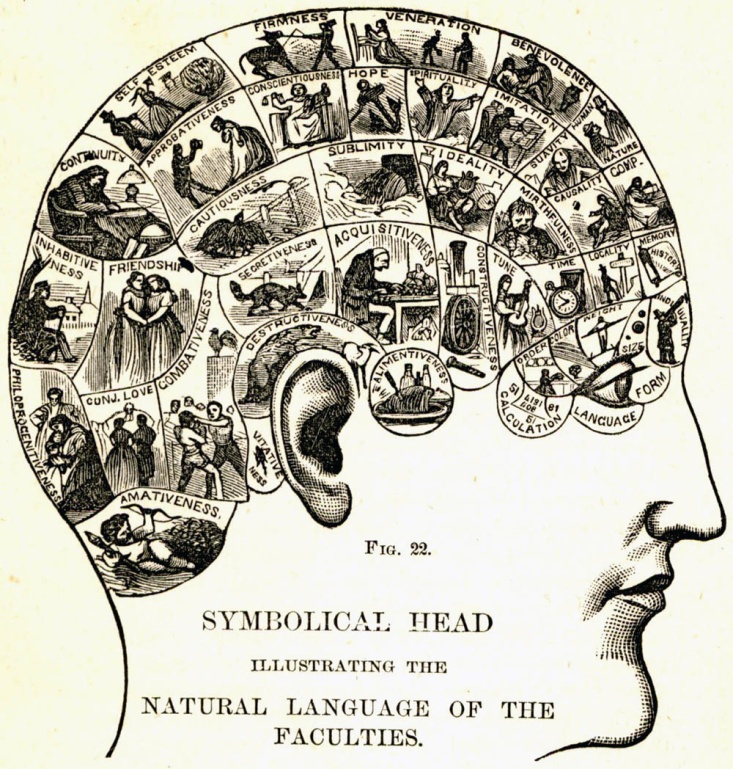 Neurooftalmologieverze 1.0
Oční klinika LF MU a FN Brno 
MUDr. Marek Michalec
Neurooftalmologie
Interdisciplinární věda
syntéza oftalmologie a neurologie
studuje poruchy vidění a jiné oční projevy v souvislosti s poruchami nervového systému
zajímá poruchy senzorické, senzitivní a motorické inervace oka
Trochu anatomie na úvod...
senzorická inervace – zraková dráha
senzitivní inervace – pupilomotorická dráha
motorická inervace – okohybný aparát
Anatomie zrakové dráhy
Sítnice - tyčinky a čípky (fotoreceptory), bipolární buňky (1. neuron), gangliové buňky (2. neuron)
Zrakový nerv - axony ggl. buněk 
Chiasma opticum - axony ggl. buněk - částečné křížení!!! 
Tractus opticus - axony ggl. buněk
Corpus geniculatum laterale – magno- a parvocelulární buňky (3. neuron), primární zrakové centrum
Radiatio optica - axony 3. neuronu – tractus geniculocalcarinus
Zraková kůra (Gratioletův svazek) - fissura calcarina - primární zraková kůra (Brodmanova area 17)
Ultrastruktura sítnice
fotoreceptory v elektronovém mikroskopu
Zraková dráha
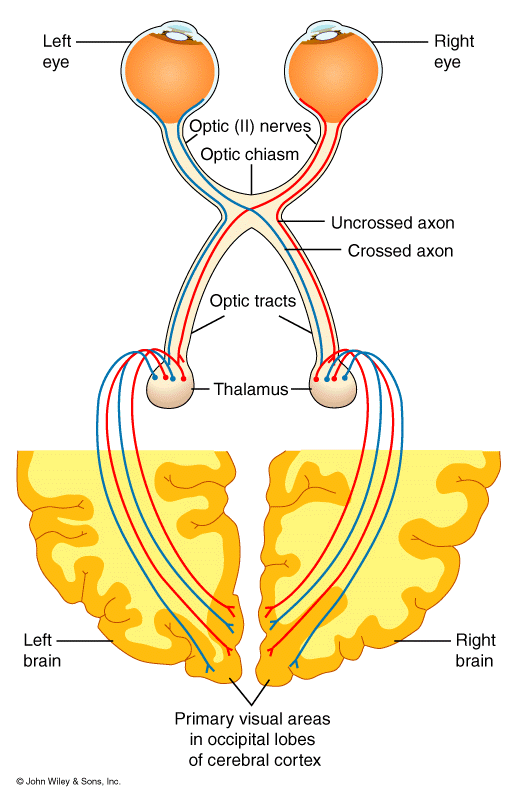 Chiasma opticum - kříží se pouze vlákna vedoucí informaci z nasální části sítnice, tedy z temporální části  zorného pole!!!
retinotopická organizace - význam v klinice při určování místa léze  pomocí vyšetření na perimetru
Poruchy zrakové dráhy
Poruchy zrakové dráhy - typy
Hemianopsie – výpadek poloviny zorného pole
Kvadrantanopsie – výpadek čtvrtiny zorného pole
Dle charakteru – temporální, nasální, altitudinální, homonymní (stejnostranná), heteronymní (nestejnostranná)
Dle výskytu: jednostranná, oboustranná
Dle shody: kongruentní, inkongruentní
Pupilomotorická dráha
část axonů 2. neuronu (asi 20%) odstupuje ze zrakové dráhy těsně před corp. geniculatum lat. a pokračuje do colliculus superior v area pretectalis (aferentní část pupilomotorické dráhy), dále pokračuje přes nucl. intersticialis Cajali a fasciculus longitudinali medialis do všech jader  okohybných nervů – podílí se na konvergenci a akomodaci!!!, zbytek vláken do n. Edinger-Westphal
Pupilomotorická dráha
Pupilomotorická dráha – eferentní část
A) parasympatická – n.III – ganglion ciliare – nn. ciliares breves – m. sphincter pupilae (miosa) a m. ciliaris (akomodace)
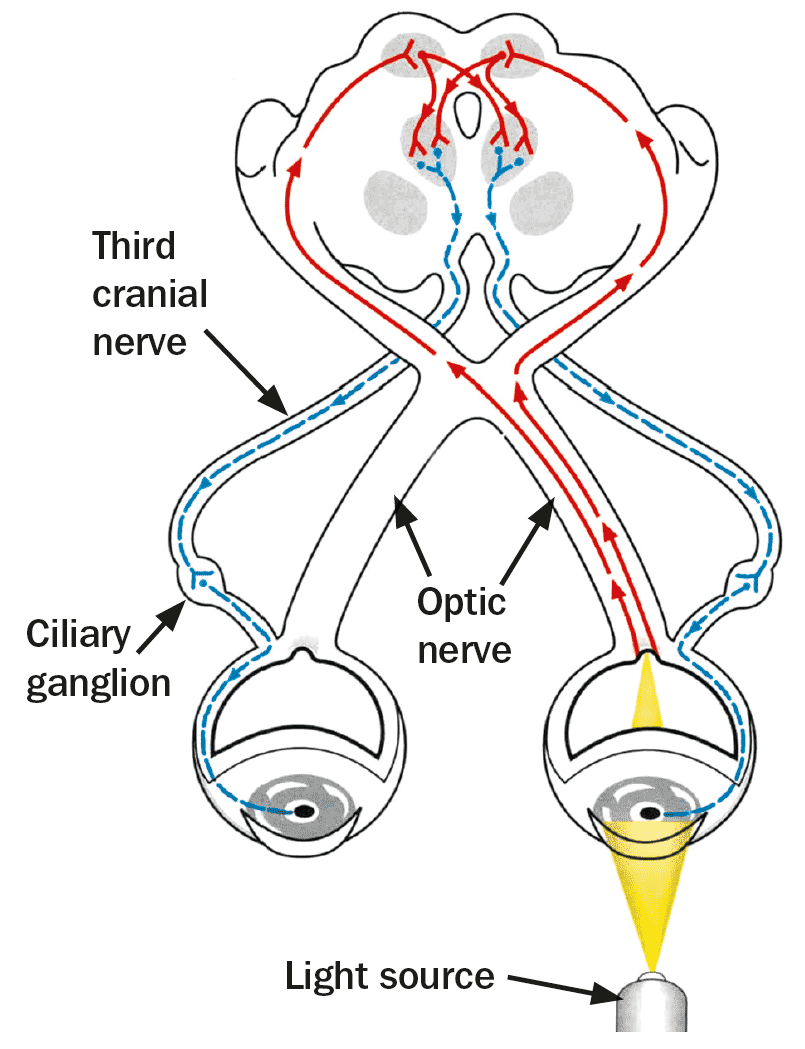 Pupilomotorická dráha – eferentní část
B) sympatická – truncus sympathicus – gangion cervicale superius – plexus caroticus internus - plexus cavernosus – nn. ciliares breves  - m. dilatator pupillae (mydriasa)
Okohybné poruchy
Paralytický strabismus – největší disparace obrazů ve směru parézy
A) obrny okohybných nervů – nejčastější n.VI
B) mnohočetné parézy – sy kavernózního sinu, sy horní fissury
C) supranukleární (centrální) okohybné poruchy – neurolog. choroby (SM…)
D) Myopatie – endokrinní orbitopatie, myastenia gravis
Klinický obraz: 
- omezení hybnosti bulbu
- obtěžující diplopie
Vyšetřovací metody v neurooftalmologii
anamnéza 
Komplexní oční vyšetření (přední segment, oční pozadí)
Perimetr, barvocit, kontrastní citlivost
Elektrofyziologické vyšetřovací metody  (ERG, VEP)
MR mozku ev. orbit s kontrastní látkou, angio MR, CT
Neurologické ev. endokrinologické vyšetření
Anamnéza
Charakter zrakové poruchy  - monokulární, binokulární, zamlžené vidění, výpadky v ZP, diplopie, zrakové halucinace, nystagmus
Výskyt zrakové poruchy – kdy nastaly potíže, přetrvávají?, rychlost nástupu, mění se?, je vyvolávající moment?, věk pacienta
Oční anamnéza - refrakční vada, operace, FA oční
Anamnéza
Osobní anamnéza – interní (DM, HT, AS, HLP, AI), neurologická (napr. migréna, parézy, parestezie), onkologická (Ca, metastázy), bolesti, trauma, operace
Farmakologická anamnéza – KS, HAK, TTC, tamoxifen, aminoglykosidy, lithium……..
Fyziologické funkce – potíže se spánkem, chrápání, spánkové apnoe, erektilní dysfunkce, speciální dieta
Abúzy – cigarety, alkohol, drogy
Oční vyšetření
Aspekce a palpace očních adnex, hybnost a postavení bulbů, fixace
Zraková ostrost, měření NT, vyšetření předního i zadního segmentu oka, biomikroskopická oftalmoskopie
Pupila – velikost a tvar, reakce přímá a  konsenzuální, konvergence, RAPD, anizokoria
Zorné pole
Souhrn bodů, které vidíme jedním okem při fixaci bez pohybu oka
vyšetření ZP – perimetr (statický, kinetický)
Zjištění schopnosti oka rozlišit  rozdíl dvou světelných bodů
Skotom – výpadek uvnitř normálního ZP
- Různý tvar a lokalizace – centrální, centrocekální, paracentrální, obloukovitý hemianopický….
- Relativní -  porušené vnímání podnětů nižších intenzit
- Absolutní – úplná ztráta vnímaní podnětu
Statický perimetr
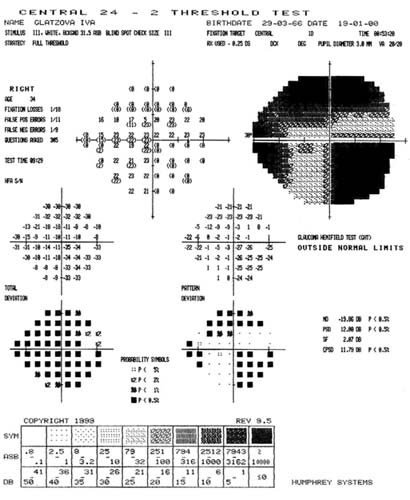 Kinetický perimetr
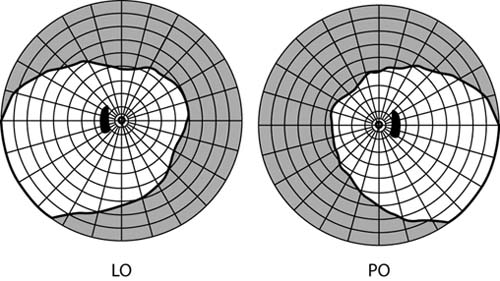 Elektrofyziologické vyšetřovací metody
elektroretinografie (ERG) 
zrakové evokované potenciály (VEP)
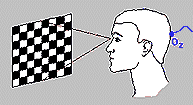 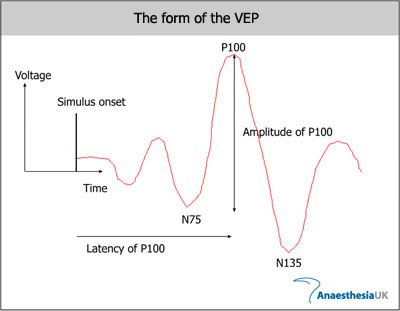 Vyšetření barvocitu
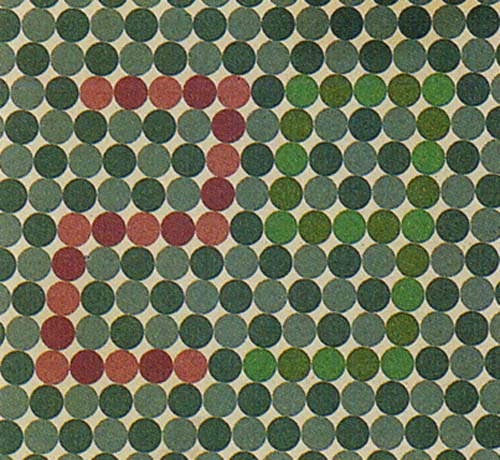 100 hue test
Urgentní situace
A) život ohrožující:
Diplopie související s  možnou obrnou n. III - k vyloučení mozkového aneuryzma
Bilaterální edém papily n. II – susp. mozkový tumor nebo trombóza durálních splavů
Akutní bilat. oftalmoplegie – pituitární apoplexe nebo myasthenia gravis
Ptóza nebo diplopie s dyspnoe, dysfagií, systémovou slabostí – při myasthenia gravis
Urgentní situace
B) ohrožující zrak bilaterálně:
Oboustranný náhlý pokles vidění u gigantocelulární arteritidy nebo pituitární apoplexe
C) ohrožující zrak unilaterálně:
Akutní glaukom. záchvat, endoftalmitis, penetrující oční poranění, neuritis, AION
Patologie zrakového nervu - rozdělení
A) Vrozené anomálie
hypoplasie, kolobom, jamka terče, Morning glory syndrom, inverzní terč, tilted disc, fibrae medullares, drúzová papila
B) Neuritidy
akutní/chornická neuritida, neuromyelitis optica (m.Devic), papilitida
C) Neuropatie 
AION (ischemické neuropatie), atrofie zrakového nervu, toxické a nutritivní neuropatie 
D) Edém papily
počínající, vyvinutý , chronický, atrofující
Edém papily zrakového nervu
Mechanismus vzniku:
Primárně – porucha axoplasmatického transportu
Sekundárně – venózní obstrukce, dilatace povrchových kapilár terče zrak. nervu, dilatace retin. a tortuozita retinálních vén, retinální hemoragie
Pozn.: vzniká na podobném podkladě bez ohledu na etiologii
Edém papily zrakového nervu
Příčiny vzniku:
Zvýšení intrakraniálního tlaku – edém mozku, benigní a maligní mozkové tumory, hydrocefalus, MTS, idiopatická IKH
Postižení n. II – intraokulární neuritida, AION, nádory optiku, infiltrace při hematoonkol. onemocněních, papiloflebitida, drúzy papily,  sarkoidóza, hereditární neuropatie
Edém papily zrakového nervu
Příčiny vzniku:
Oční choroby – okluze v. centr. retinae, chron. uveitidy, oční hypotenze
Orbitální afekce – tumory, endokrin. orbitopatie, zánět
Systémové choroby – SLE, diabetes mellitus, hypertenze, vaskulitidy apod.
Traumata, karotidokavernózní píštěl……
Edém papily zrakového nervu
Příznaky mechanické:
Prominence papily  a smazání jejích hranic 
Vyplnění fyziologické exkavace
Edém peripapilární vrstvy nervových vláken
Retinální a chorioidální záhyby
Příznaky cévní:
Hyperémie papily
Dilatace a tortuozita cév
Peripapilární hemoragie a vatovitá ložiska
Fyziologický nález na OP
Oboustranně ostře ohraničený terč zrakového nervu, v niveau, bez edému, normální cévní náplň, makuly s fyziolog. reflexem, sítnice bez ložiskové patologie
Městnavá papila – papila stagnans
Edém terče, jehož příčinou je zvýšený IKT
V 75% je příčinou nitrolební nádor!!!
Většinou oboustranný, ale nemusí být symetrický
U mladších nastupuje rychleji
Často bez subjektivních potíží
Rozšíření slepé skvrny (Marriotův bod), vteřinové obnubilace
Optická neuritida
Těžká porucha vizu
Bolesti při pohybech oka
Manifestace: 20. – 40r.
Převážně u žen (2-3:1)
Často asociace se systémovými a demyelinizačními chorobami
Výjimečně afekce oboustranná
Optická neuritida
Intraokulární
Edém papily s hyperémií a  hemoragiemi
Oftalmoskopicky těžko odlišitelná od papiledému
Retrobulbární
Častější
Normální nález na TZN
Ve 20% 1. příznak SM
AION přední ischemická neuropatie optiku
Porucha perfuze aa.ciliares breves 
Arteritická forma (15%) 
Nearteritická forma (80-85%)
Starší pacienti nad 45 let, častěji muži
Rizikové faktory: HT, AS, DM, HLP, kouření, systémová hypotenze
Poruchy vizu  - náhlé a nebolestivé, od světlocitu k téměř norm. hodnotám
Poruchy ZP – jakýkoliv výpadek ZP - altitudinální heminanopsie, obloukovité skotomy, výpadky v inferonasálním kvadrantu
AION přední ischemická neuropatie optiku
Oftalmoskopický nález: 
Bledý, ischemický edém TZN, s drobnými extravazáty či hemoragiemi na papile nebo peripapilárně
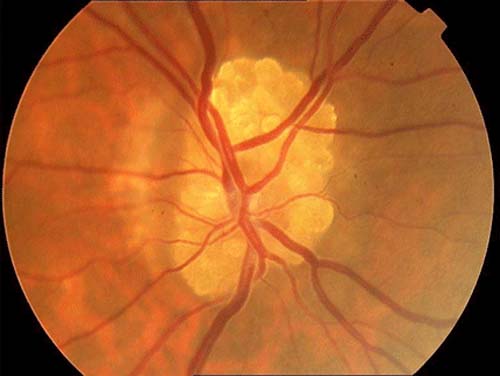 ↓ Edém při IKH
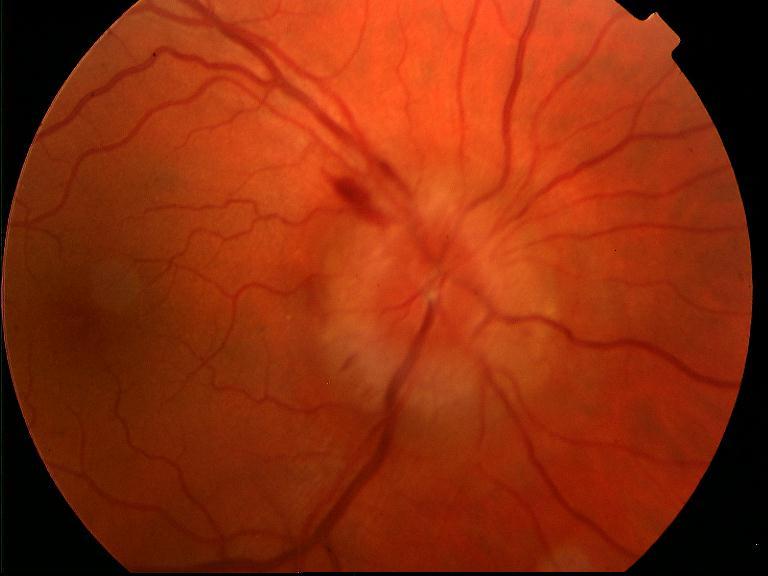 ↑ Drúzová papila - pseudoedém
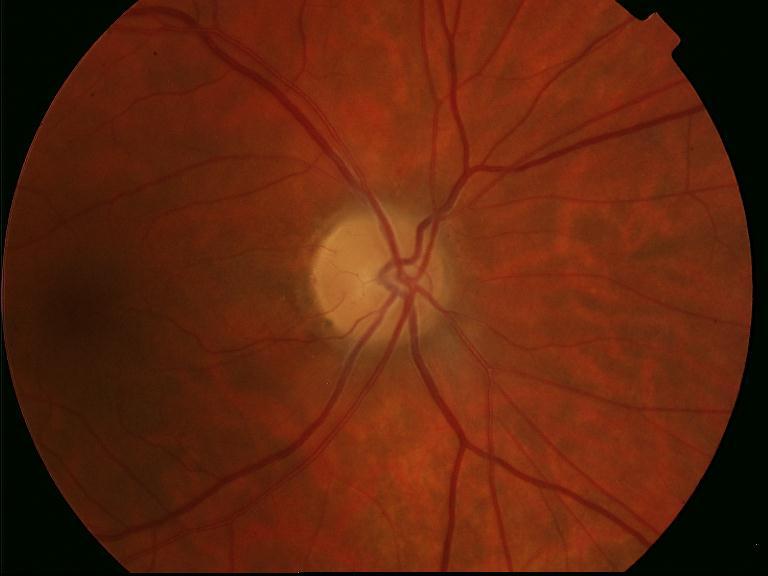 Syndrom Foster – Kennedy
Pravý – nádor
Nepravý – jiná příčina (IKH…)
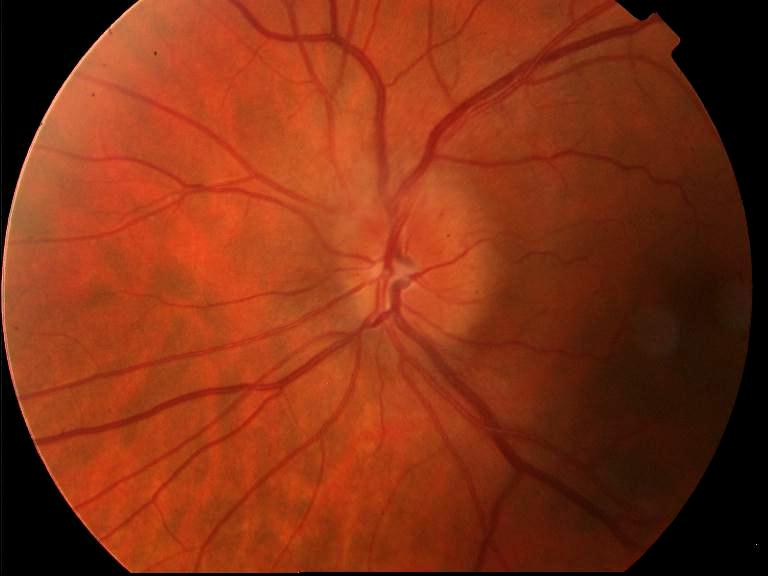 Oftalmoskopický nález:
Jedno oko: atrofia zrakového nervu
Druhé oko: edém terče zrak. nervu
Syndrom hrotu očnice
Etiologie 
 léze n.II, n.III, n.IV, n.V1, n.VI 
      (expanzivní/infiltrativní  proces v orbitě – neoplazma, metastáza; orbitocelulitída – infekční etiologie)

Klinický obraz
kompletní oftalmoplegie
snížení / poškození / ztráta zraku (vizu)
exoftalmus
edém/atrofie terče zrak. nervu
Syndrom kavernozního sinu
Etiologie
léze n.III, n.IV, n.V1, n.VI (meningeomy, metastázy, Tu hypofýzy, pituitární apoplexie, aneuryzmata intrakaverózní části a.carotis int., karotido-kavernózní píštěl, trombóza kavernózního sinu...)
Klinický obraz
kompletní oftalmoplegie
dilatovaná zornice
ztráta čití (v inervační oblasti n.V1, někdy i n.V2)
Hornerův syndrom